Mega Goal 5
Unit3What Will They Think of NextForm , Meaning & Function
Done by: Entisar Al-Obaidallah
Lesson Objectives
01
02
Practicce
Form
Yes /No questions & Wh question using Simple present tense
Using past simple of the Verb Be and Be Born
03
04
Differentiate
Use
between regular and irregular verbs in the past
words connected with space and the planetary system Correctly.
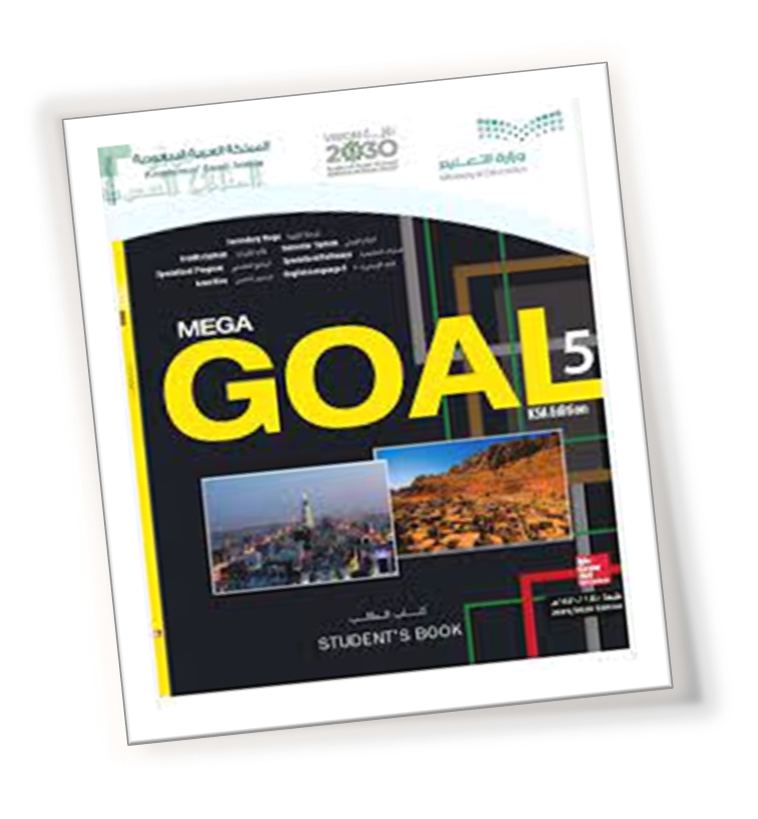 Open
Your studen’s book p. 44
01Simple Present Tense
Simple Present Tense:
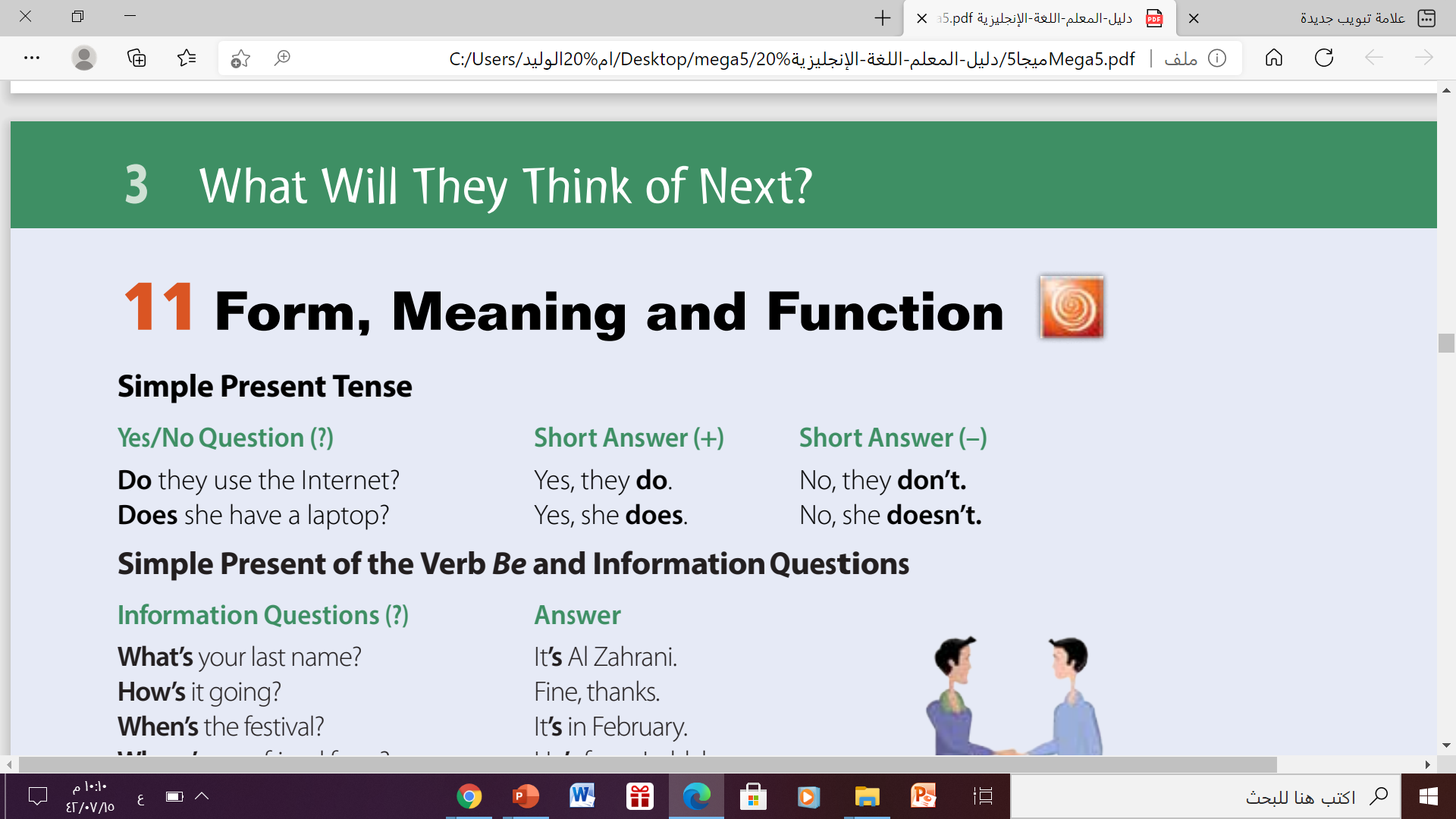 Simple Present Tense:
Use
To express habits, general truths, repeated actions or fixed arrangements, emotions and wishes:
Example
He drinks tea at breakfast.
For habits
We catch the bus every morning.
For repeated actions or events
Water freezes at zero degrees.
For general truths
His mother arrives tomorrow.
For fixed arrangements
Form:
Affirmative(+)
Subject (She- He –It – singular)
V ( s- es- ies)
He goes to school by car.
V ( infinitive)
Subject (I -you - we - They - plural)
We go to school by car.
Form:
Negative (-)
Doesn’t +V ( base form)
Subject (She- He-It -singular)
He doesn’t speak English.
Don’t  + V ( base form)
Subject (I -you - we - They - plural)
I don’t speak English.
Form:
Question (?)
Does
Subject (She- He-It -singular)
V( base form)
Does he speak English?
V ( base form)
Subject (I -you - we - They - plural)
Do
Do you speak English?
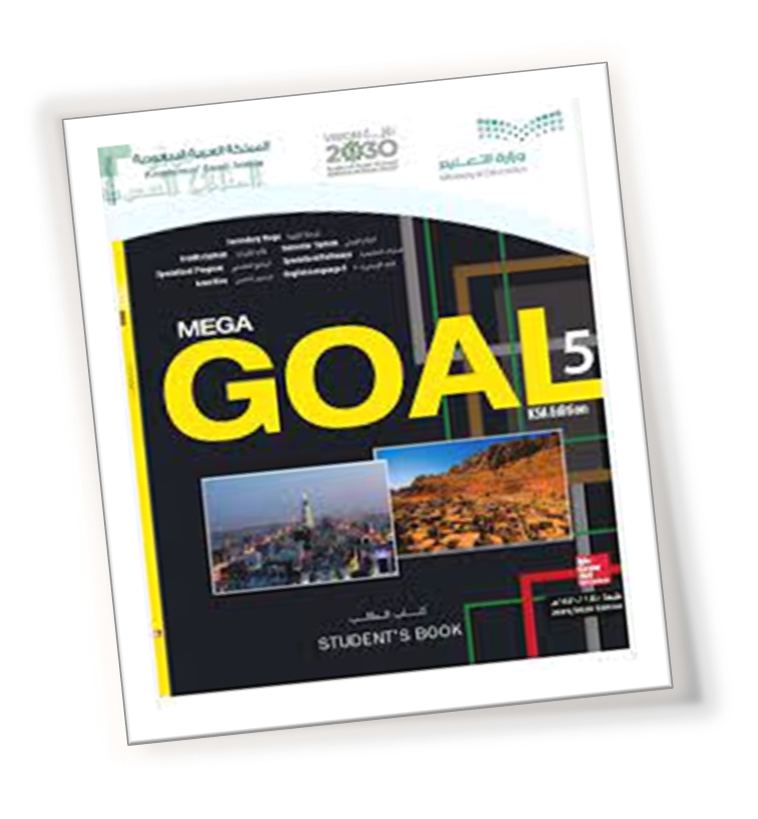 02
Simple Present of the Verb Be and Information Questions
Simple Present of the Verb Be and Information Questions
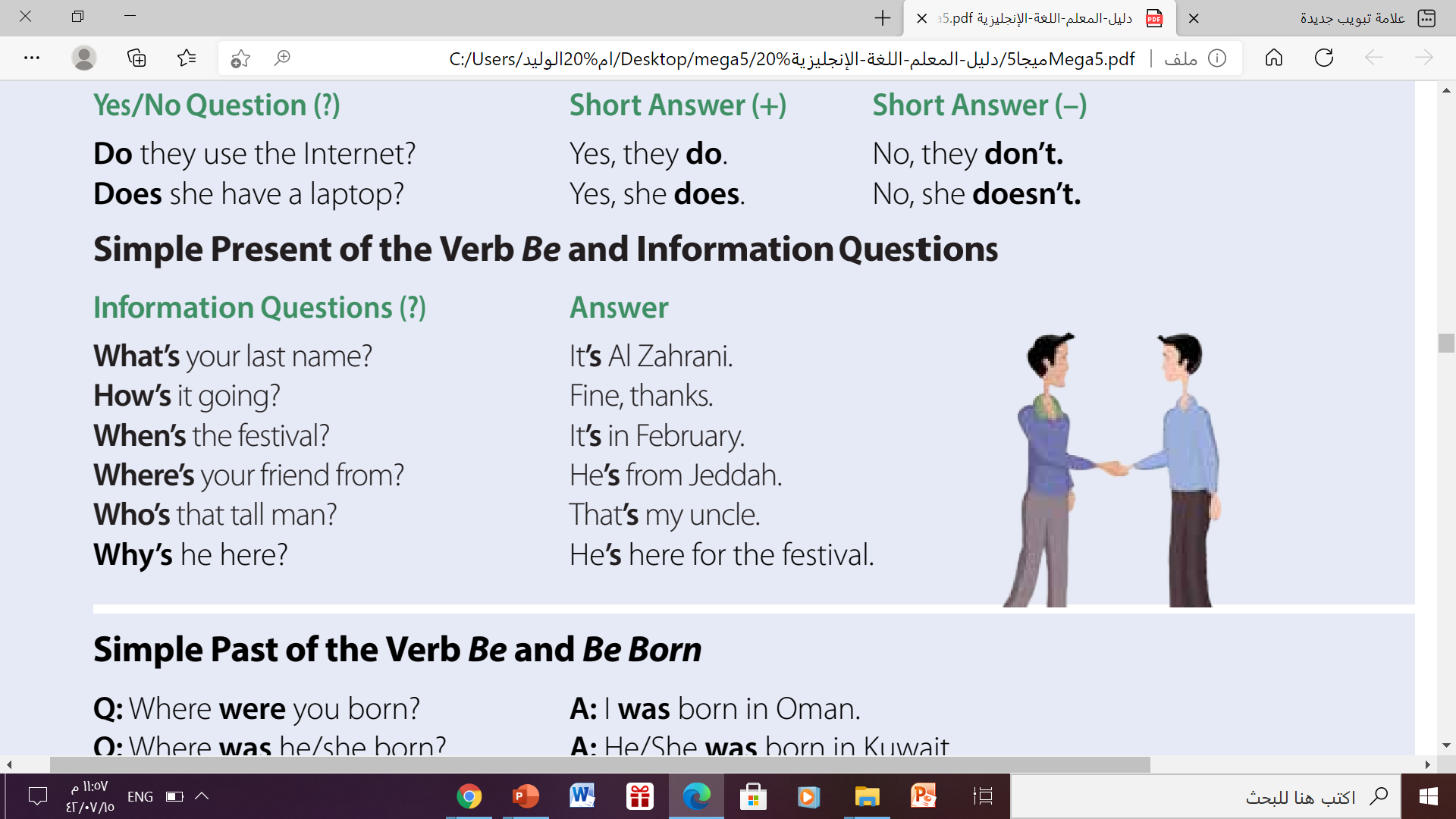 Simple Present of the Verb Be and Information Questions
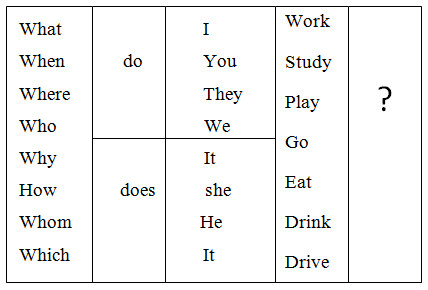 03
Simple past of the VerbBe & Be Born
Simple Past of the Verb Be & Be Born:
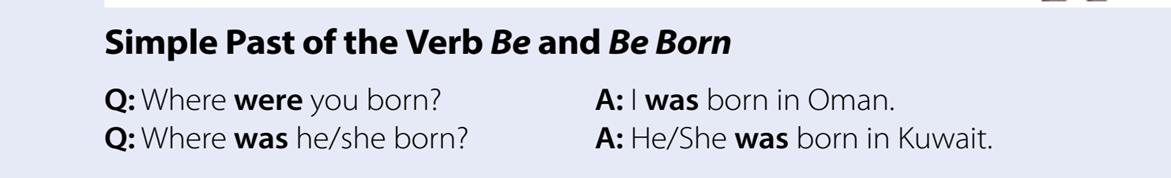 Simple Past of the Verb Be and Be Born
The past tense of To Be in English has two forms: WAS and WERE
To Be - Affirmative
You
We               Were         
They
I
She           
He          Was
It
Example
He was poor .
They were happy with their test results.
Simple Past of the Verb Be and Be Born
The negative of To Be can be made by adding not after the verb (was or were).
To Be - Negative
You
We               Were not         
They
I
She           
He          Was not
Example
He was not poor .
They were not happy with their test results.
Simple Past of the Verb Be and Be Born
To create questions with  Be, you put the Verb before the Subject.
To Be - Question
subject
Was - were
WH
complement
Example
when was she  sick ?
Where were you yesterday ?
Simple Past of the Verb Be and Be Born
Be born- Question
?
WH
was - were
born
Example
when was she  born ?
She was  born in 1999
I was born IN Al-Khobar
Where were you born ?
In brief
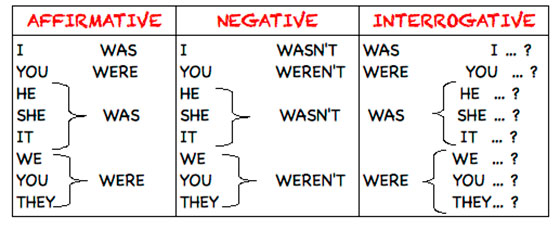 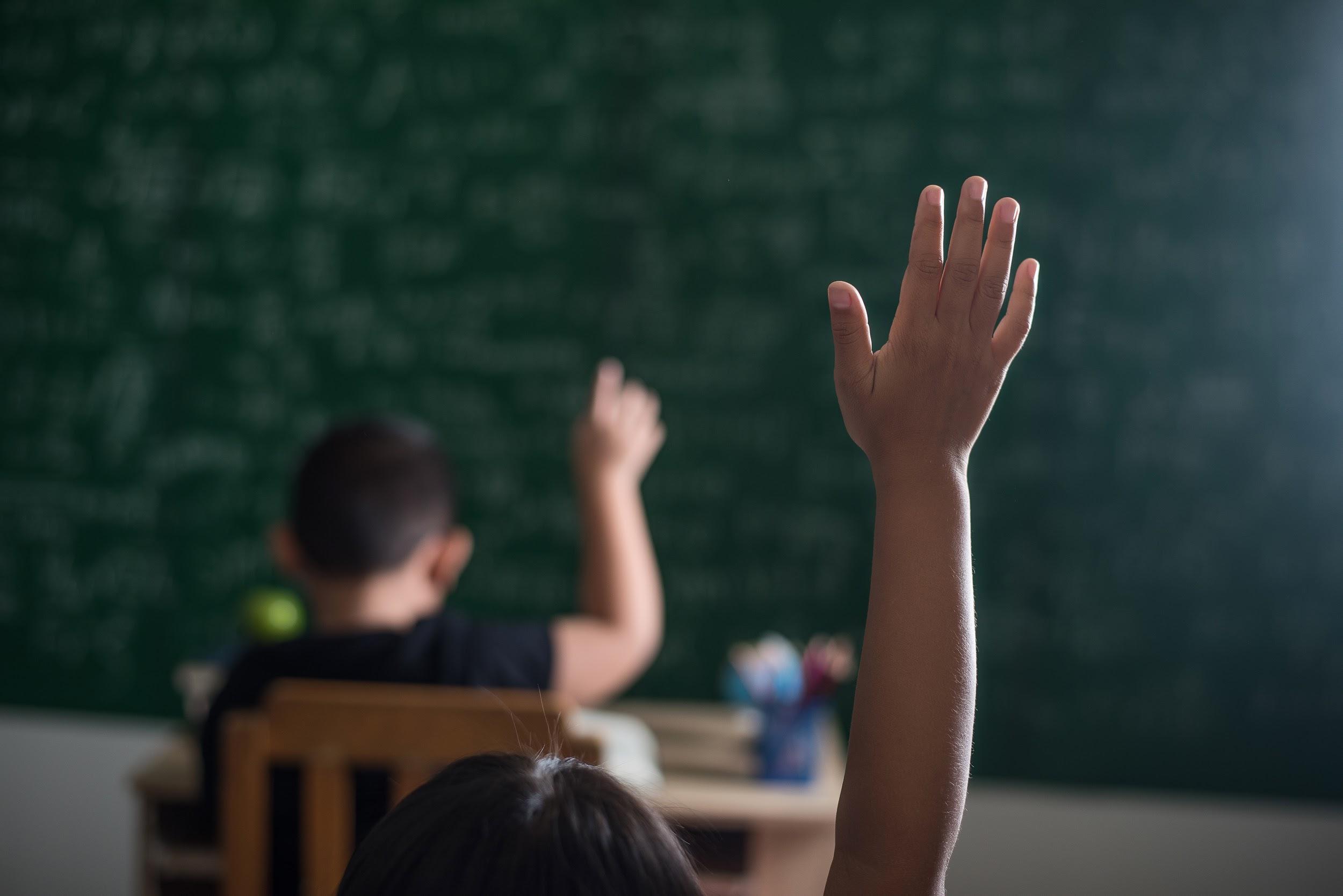 04
Simple Past with Regular and Irregular Verbs
Simple Past with Regular and Irregular Verbs
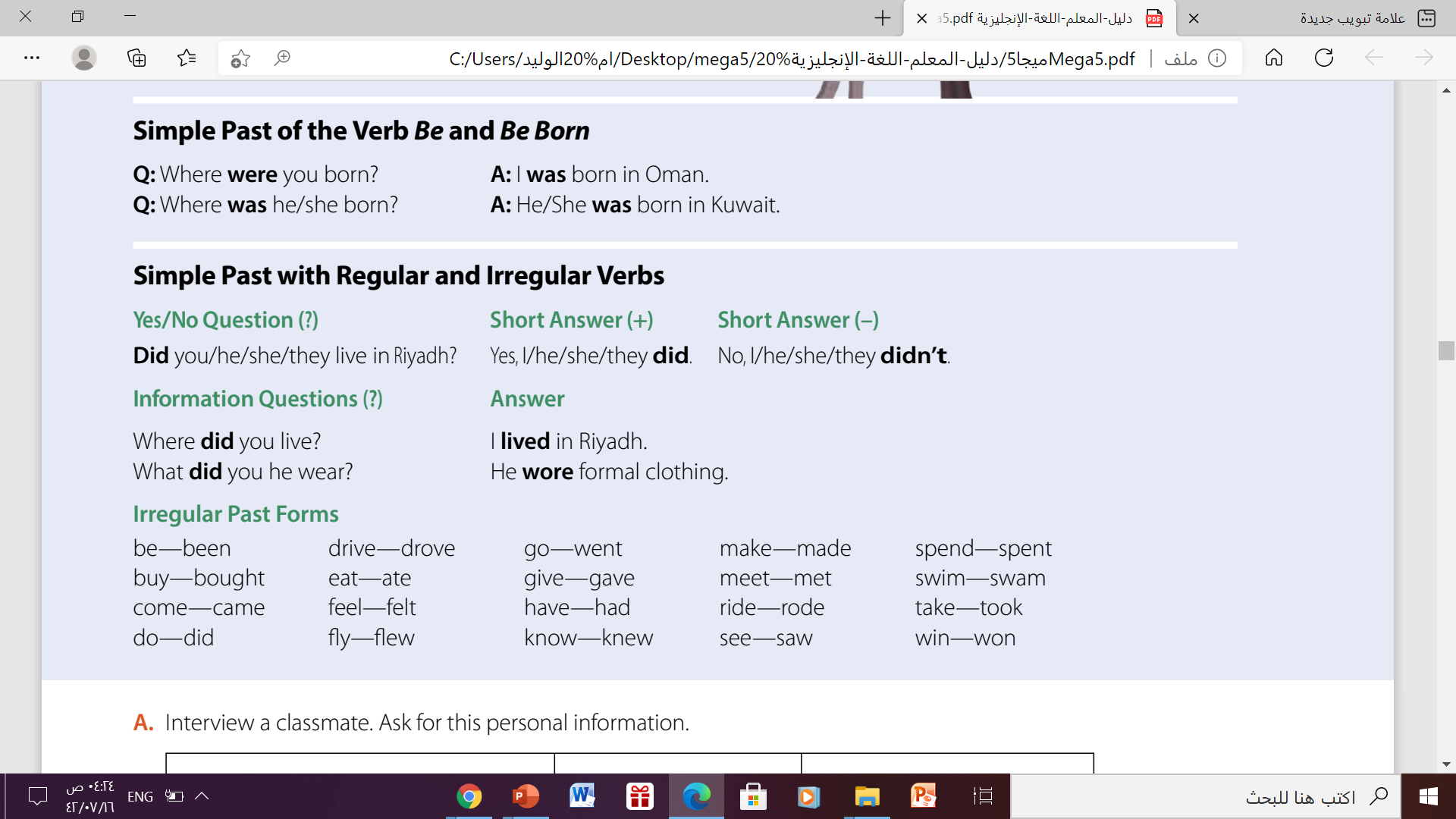 Simple Past with Regular and Irregular Verbs
Use ‘did’ and the verb, but don’t change the verb to the past form!
1-Yes- No Question ?
V( base form)
Subject
Did
Example
Irregular verb
Did you have a nice weekend?
regular verb
Did you play a game yesterday?
Simple Past with Regular and Irregular Verbs
Use ‘did’ and the verb, but don’t change the verb to the past form!
2- WH- Question ?
V( base form)
did
WH
Subject
Example
Irregular verb
Where did you go for your last holiday?
regular verb
What did you watch on TV last night?
List of regular and irregular verbs
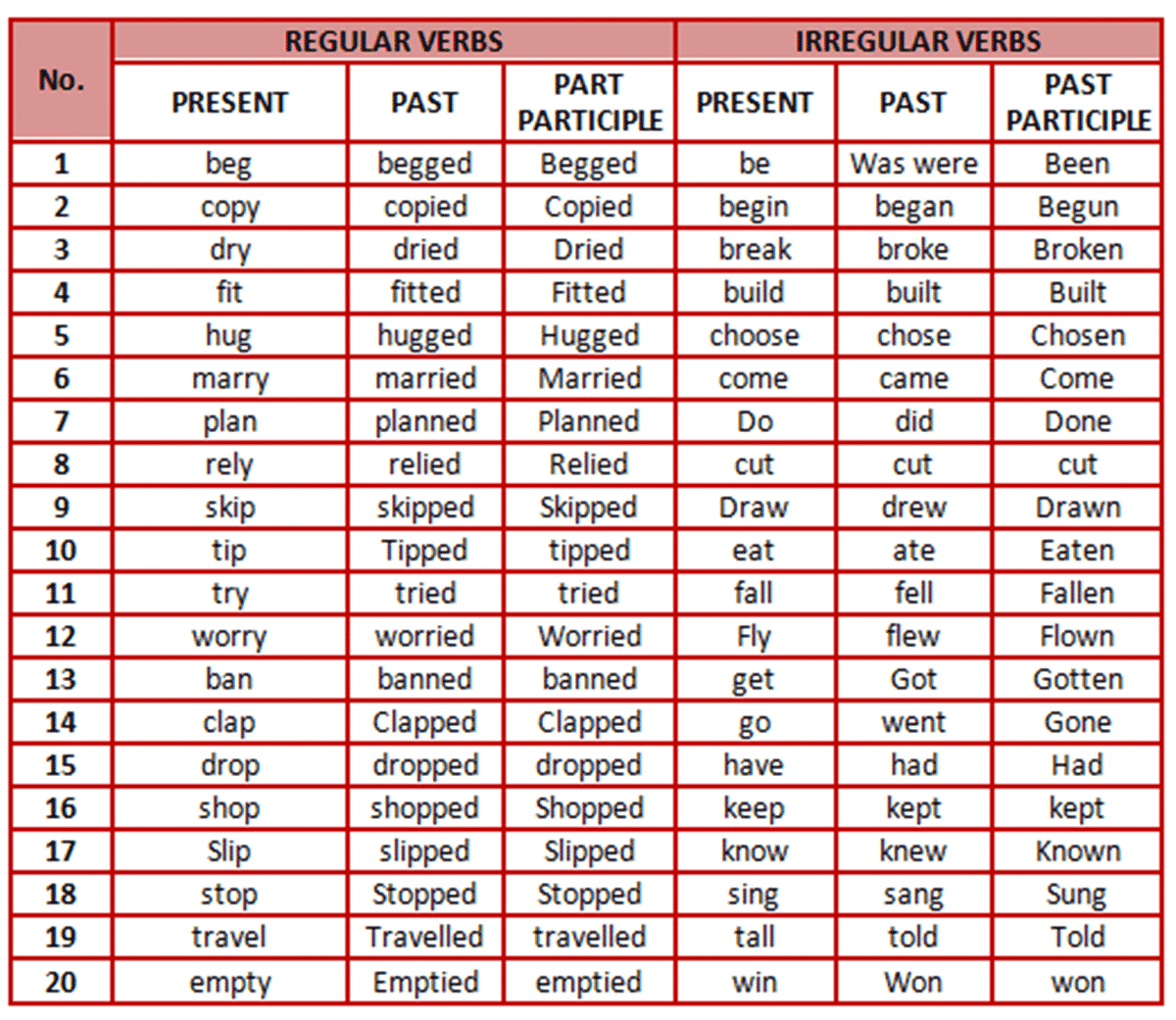 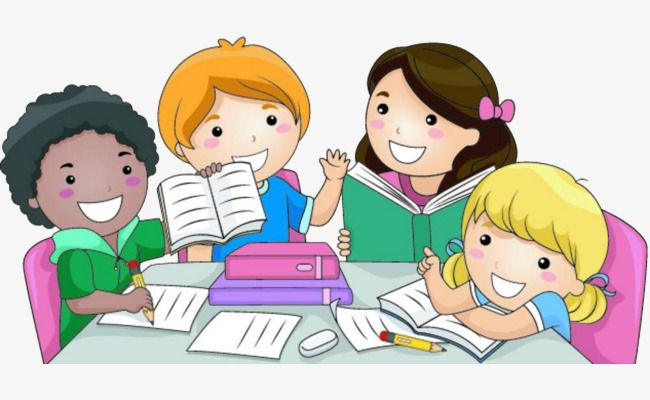 Let’s Practice
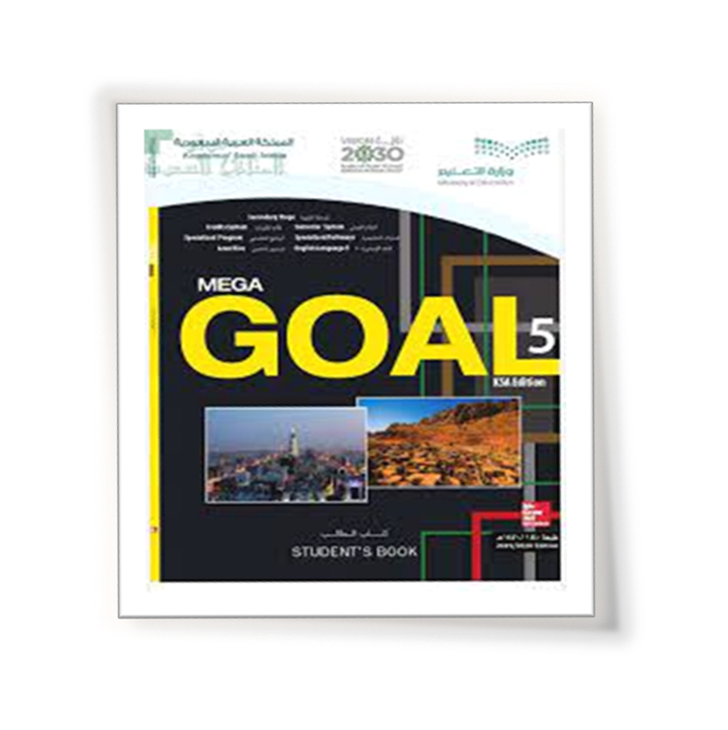 Open your student’s book p.29
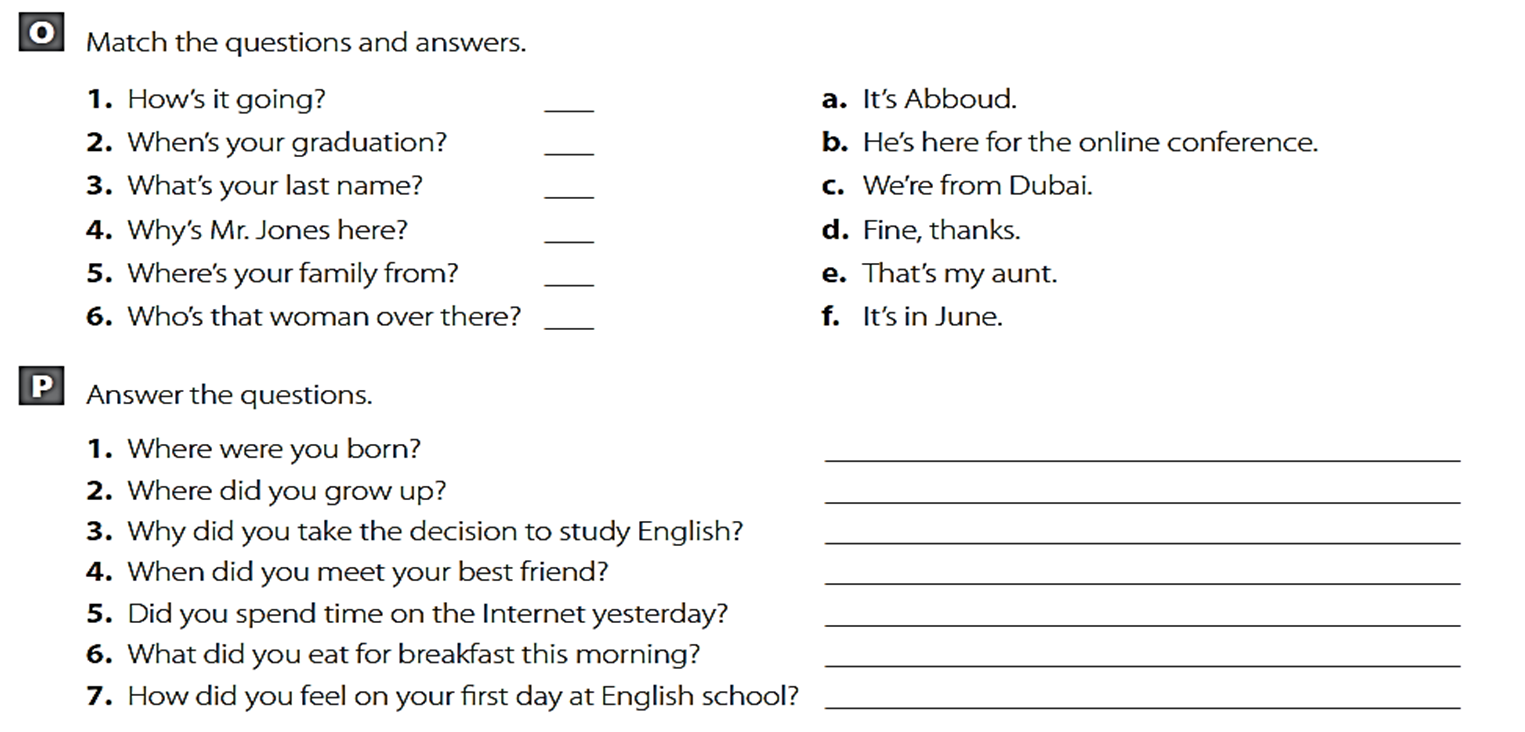 d
f
a
b
c
e
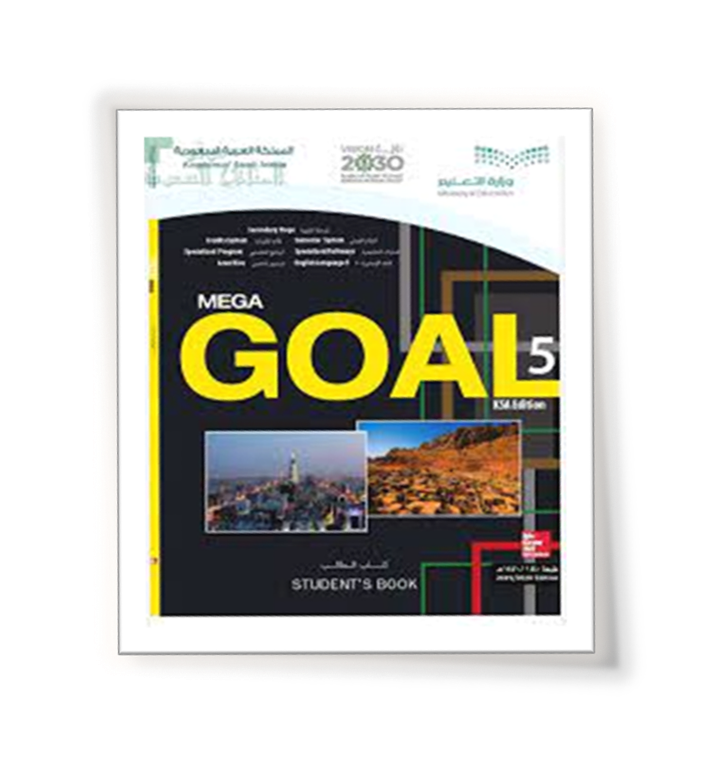 Open
Your student’s book p.45
05
Hi!
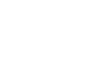 Words Connected 
with Space and the 
Planetary System:
Part1
Words Connected with Space and the PlanetarySystem
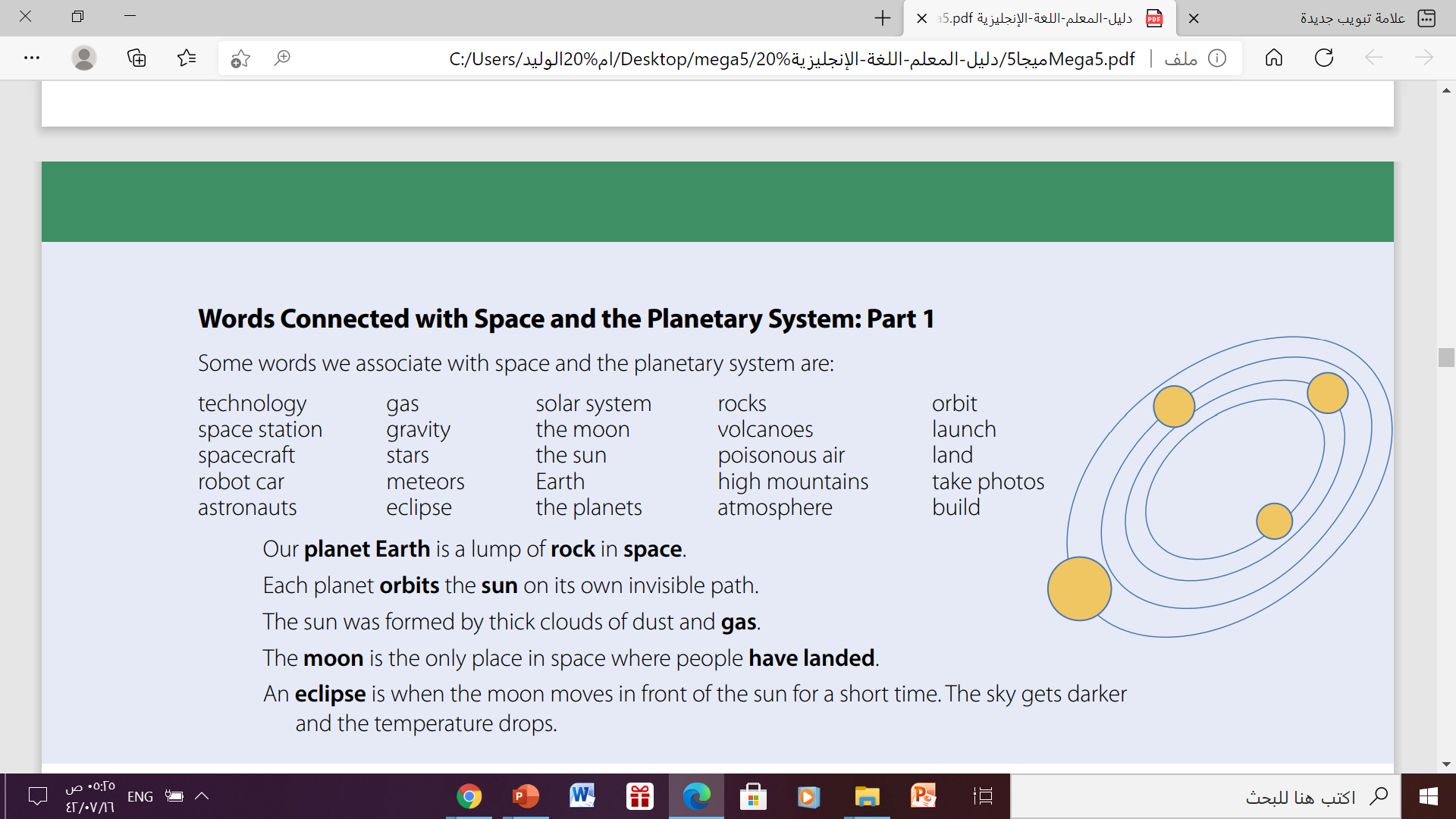 Complete these facts about space:
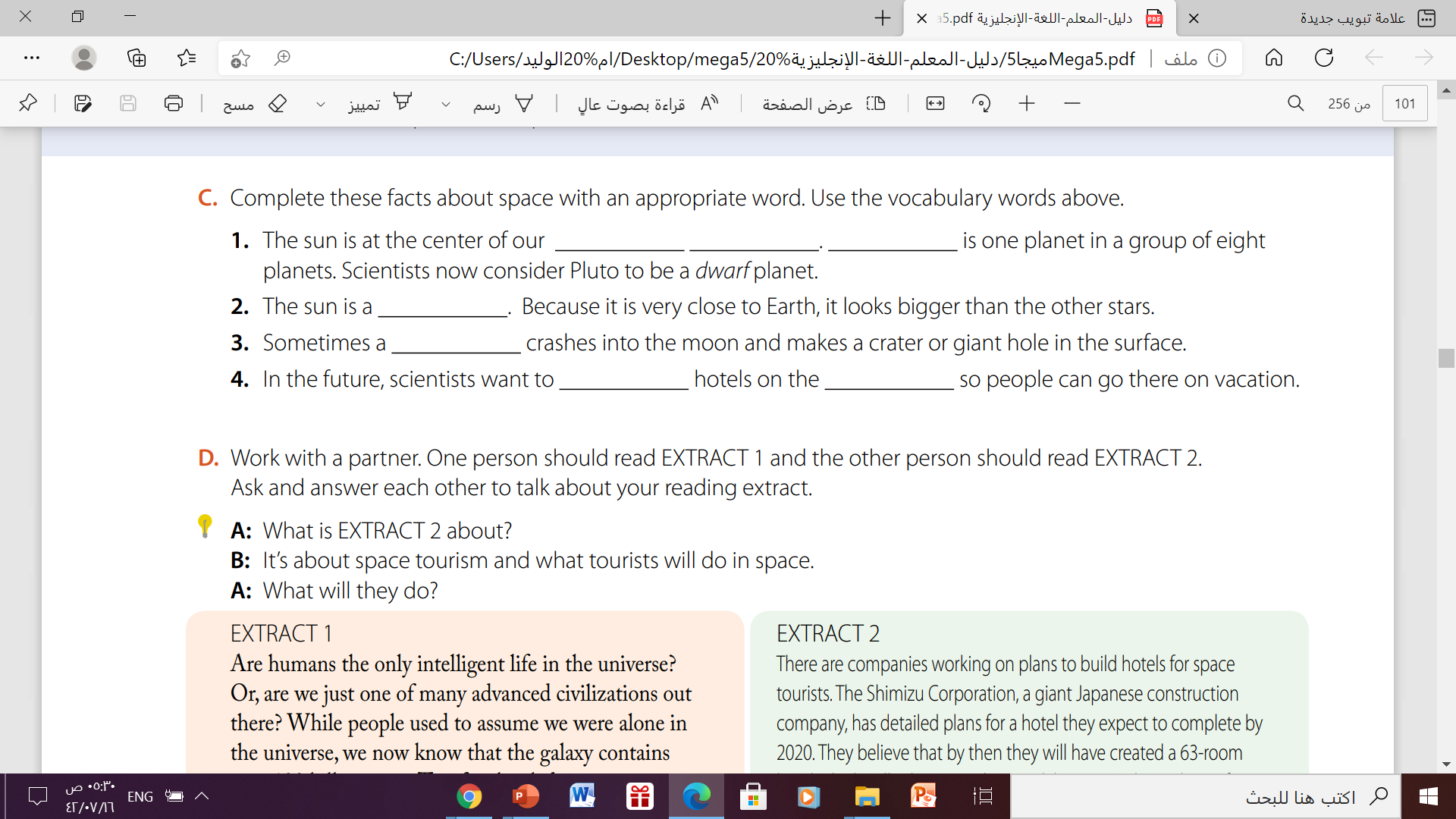 Earth
Solar system
star
meteor
build
moon
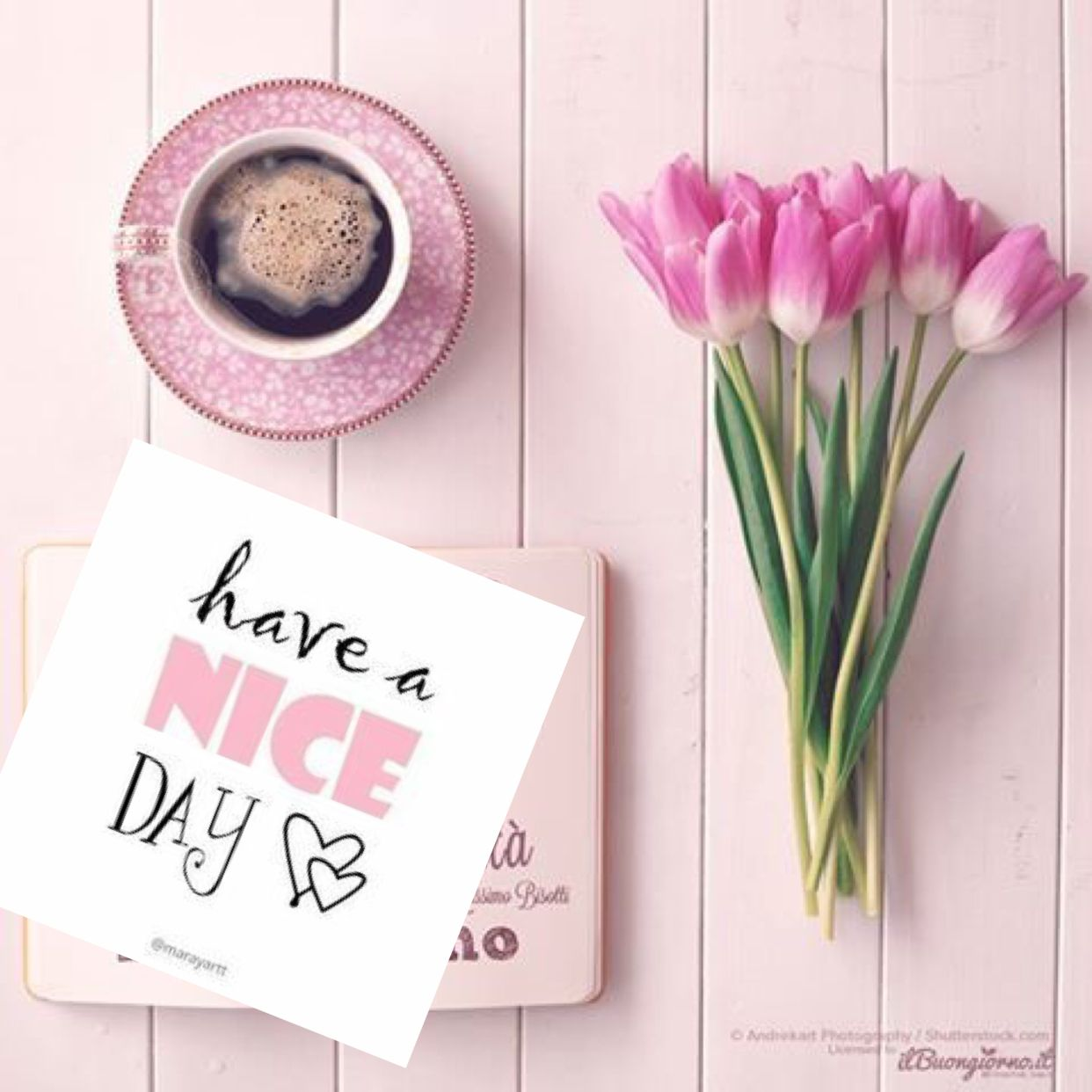 Thanks!